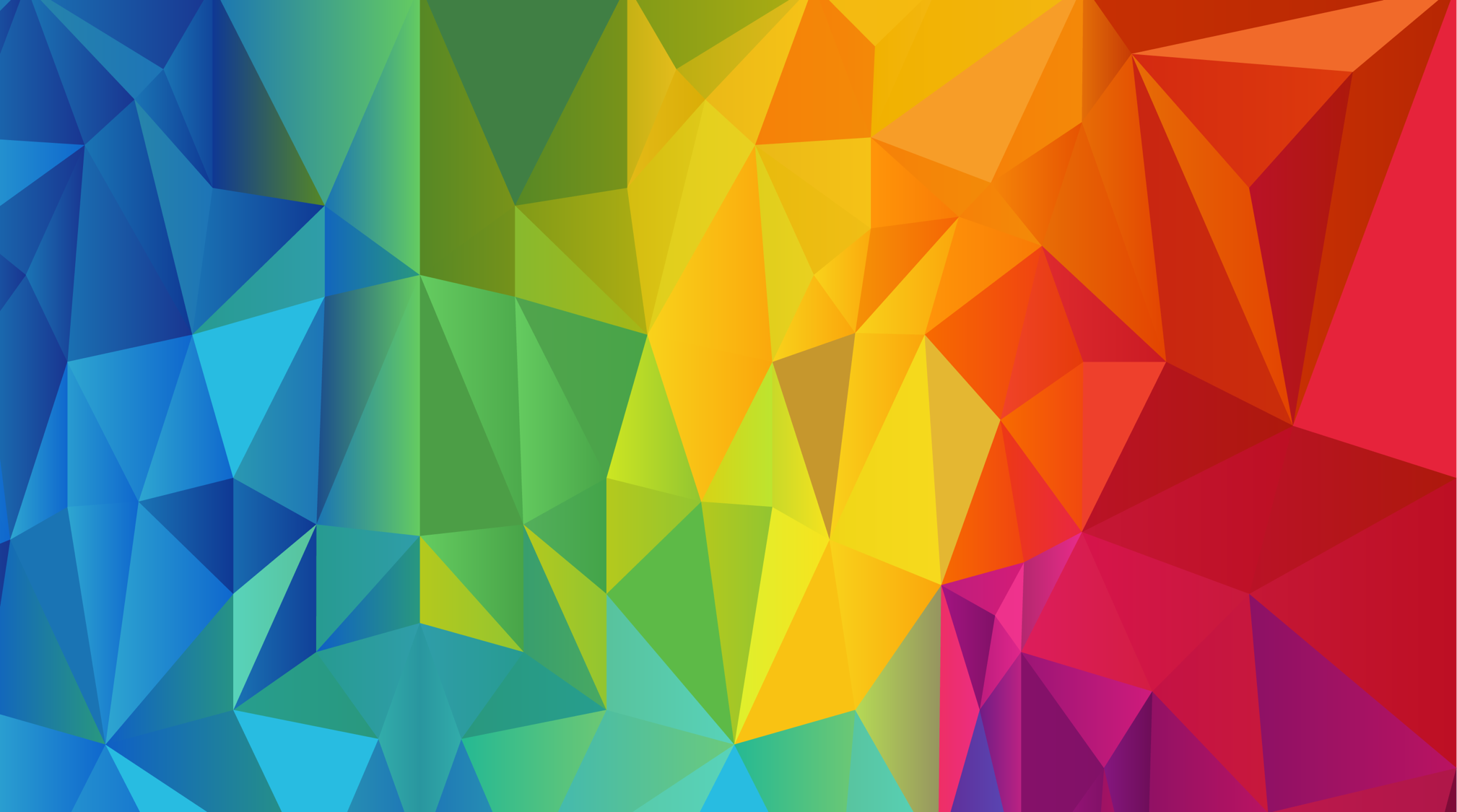 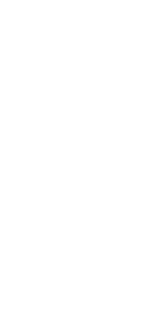 Мероприятия в рамках 
гранта Глобального Фонда C19RM

Заседание Комитета по ВИЧ и ТБ

5 октября 2021 г.
Инга Бабичева, Проект ПРООН\ГФ
Partnering with UNDP
1
Общая информация о гранте
Сумма основного гранта ГФ на 2021-2023 гг. – USD 27 452 200
Сумма C19RM гранта ГФ на 2021-2023 гг. – USD 6 609 697
Закупки C19RM гранта  - около USD  5 900 00
50% всех закупок C19RM – 2021 г. 
Проведены встречи с основными получателями товаров
Со стороны МЗ СР номинирован фокал-поинт
Условия
Срок реализации гранта – декабрь 2023 г., реализация в соответствии с назначением средств должна быть максимально быстрая
Для распределения рентген оборудования необходимо иметь текущий список оборудования с информацией по срокам выпуска, обслуживаемым населением и т.д.
Готовность системы – помещения, штат, обслуживание
Средний срок поставок 2-8 месяцев
Со стороны ПРООН будут предоставлены Технические спецификации на крупное оборудование, 2-3 варианта, из которых необходимо будет выбрать 1 модель для унифицированной закупки
Направление 1 - Диагностика COVID (ПЦР) и экспресс-тесты антигена
POVERTY
GOVERNANCE
RESILIENCE
ENVIRONMENT
ENERGY
GENDER EQUALITY
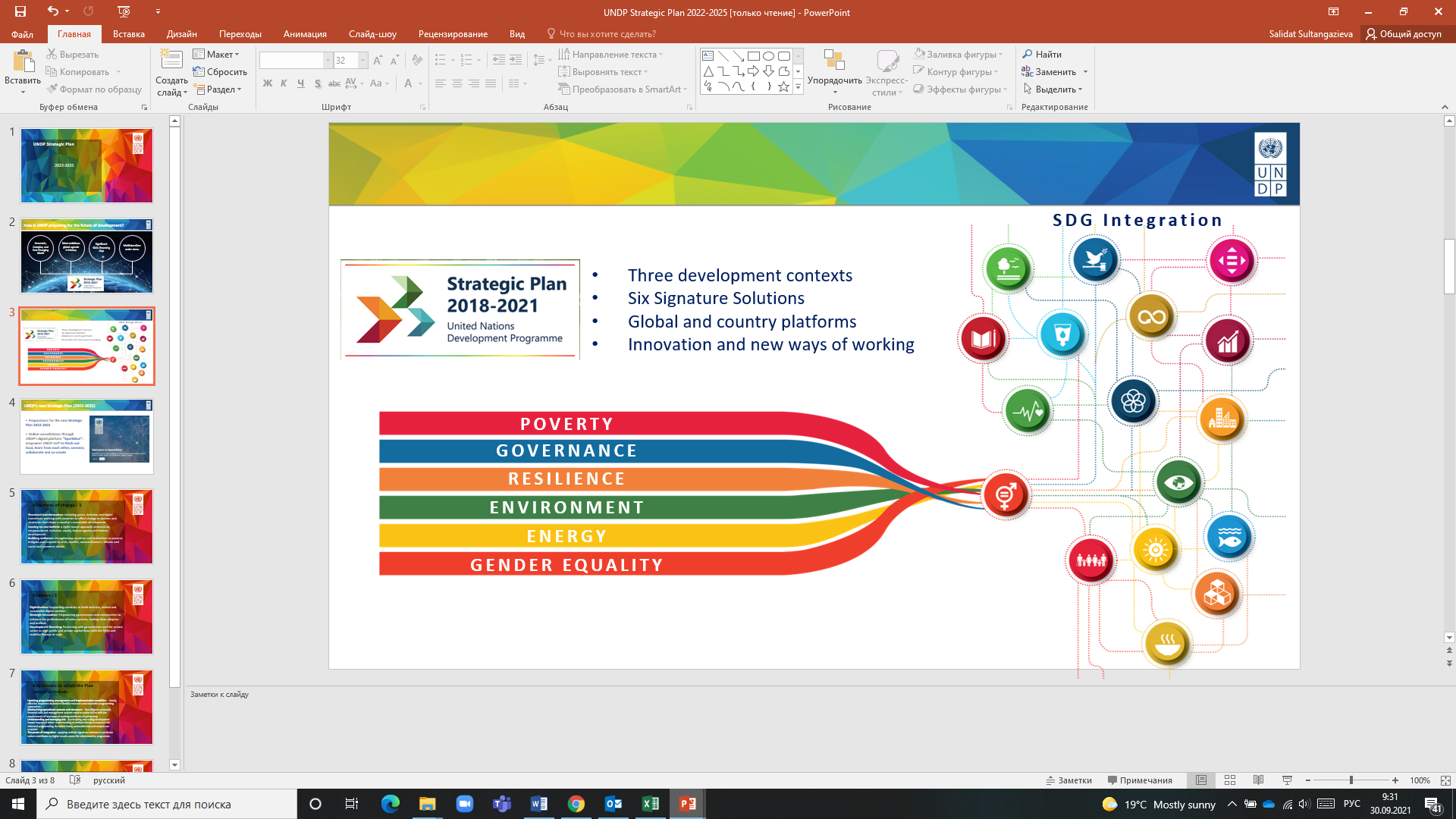 Направление 2 - Больничное оборудование
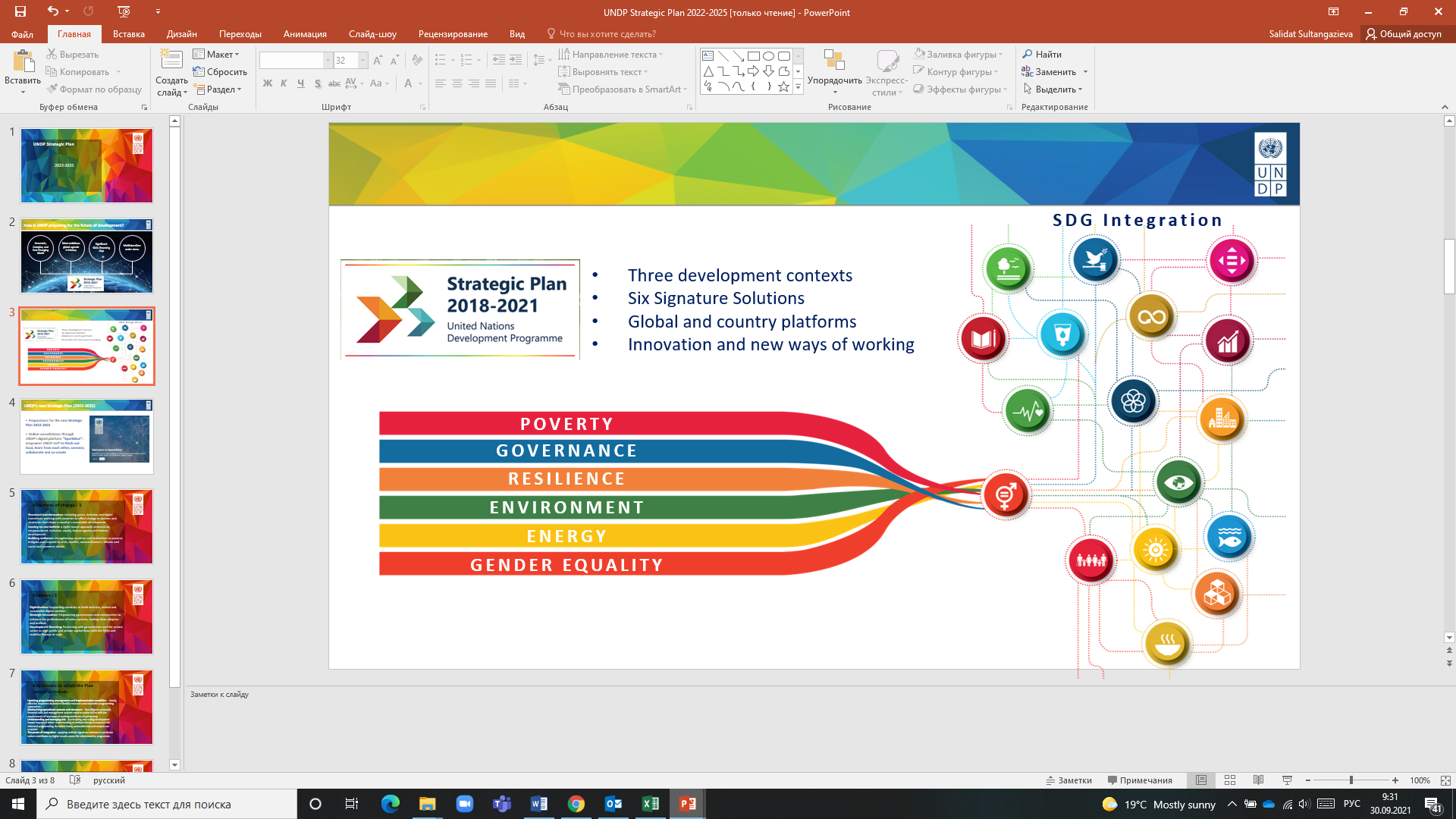 Направление 3 - СИЗ и дезинфицирующие средства
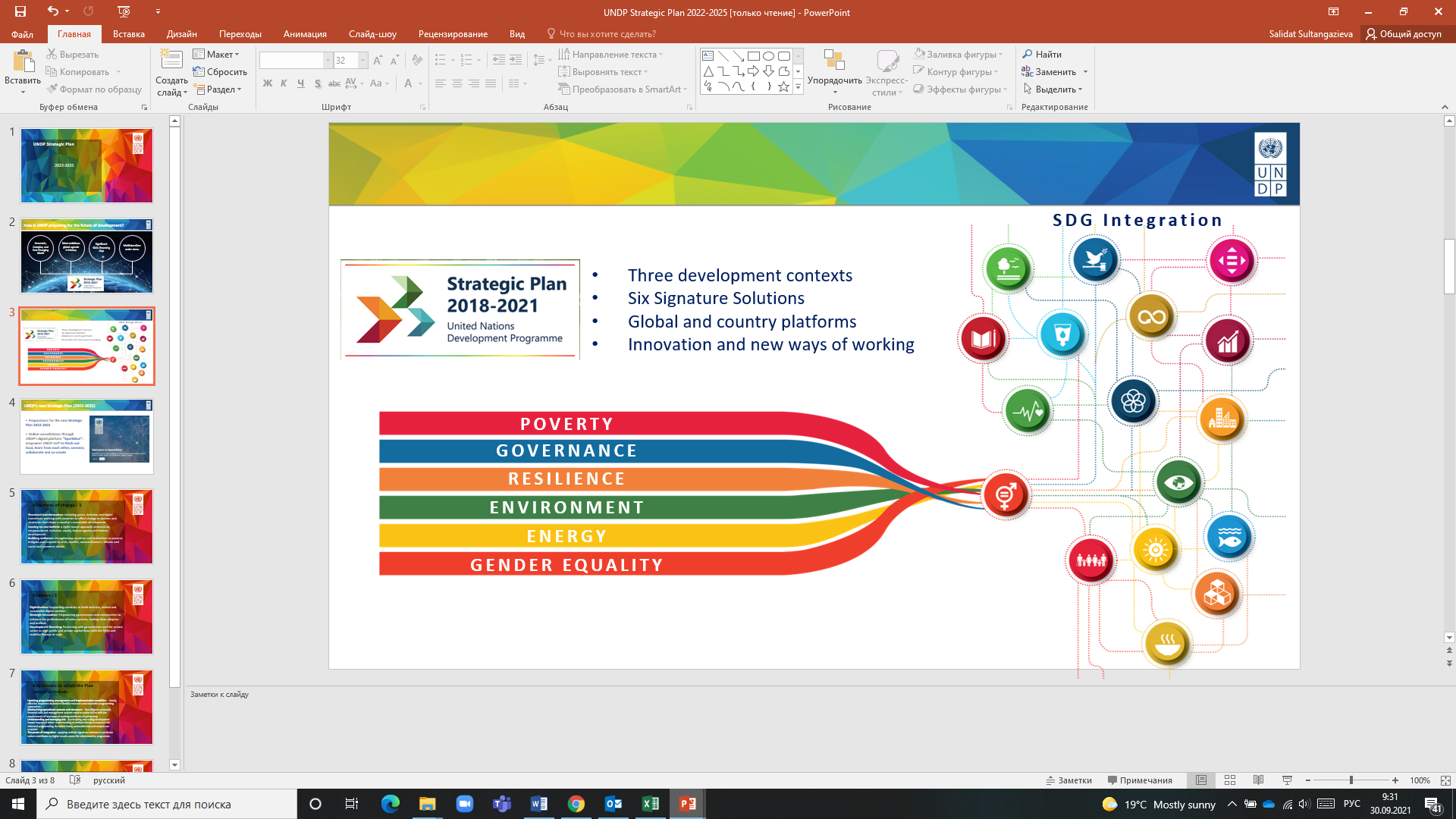 Направление 4 - Лабораторное оборудование для диагностики COVID
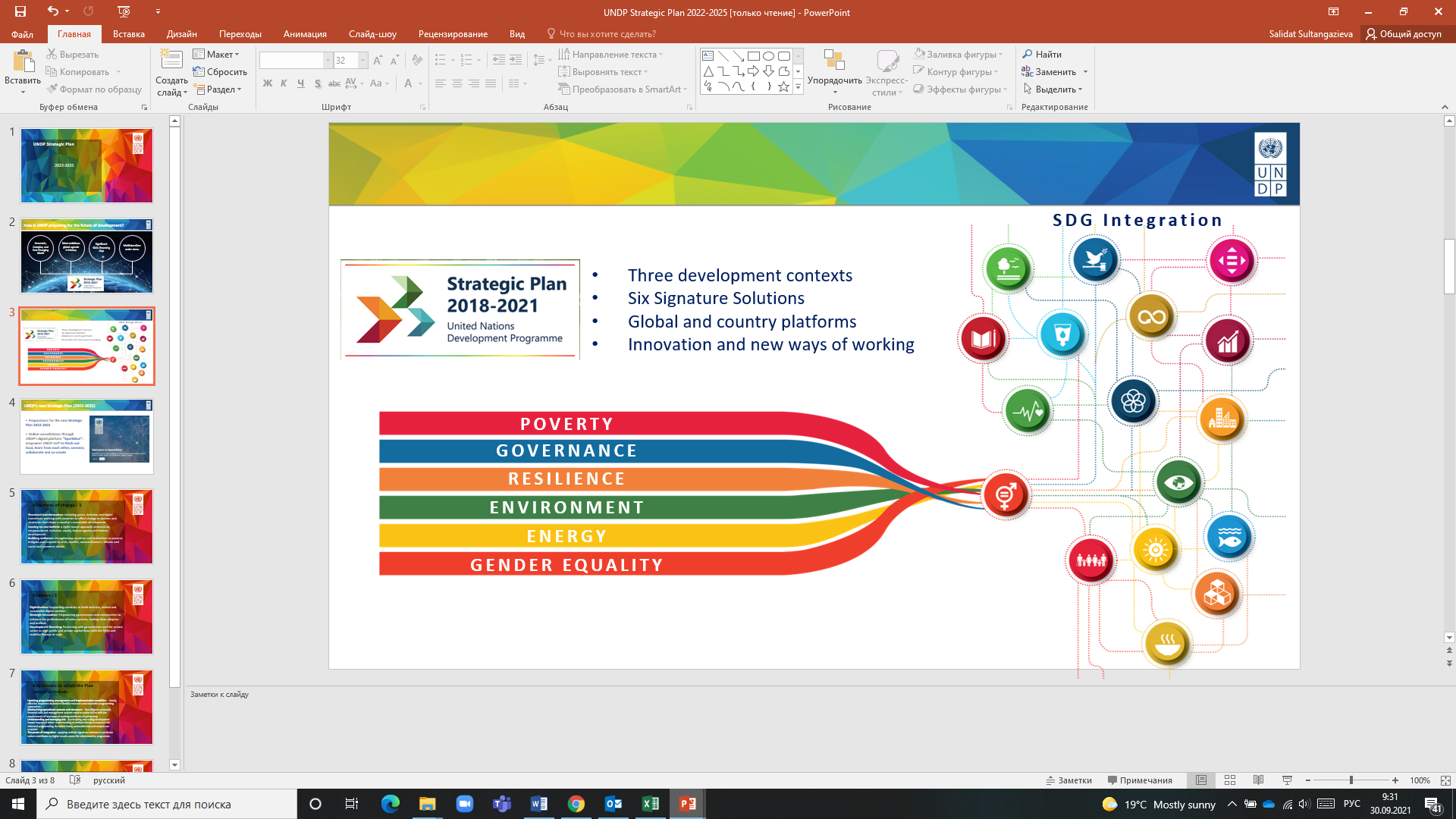 Направление 4 - Лабораторное оборудование для диагностики COVID
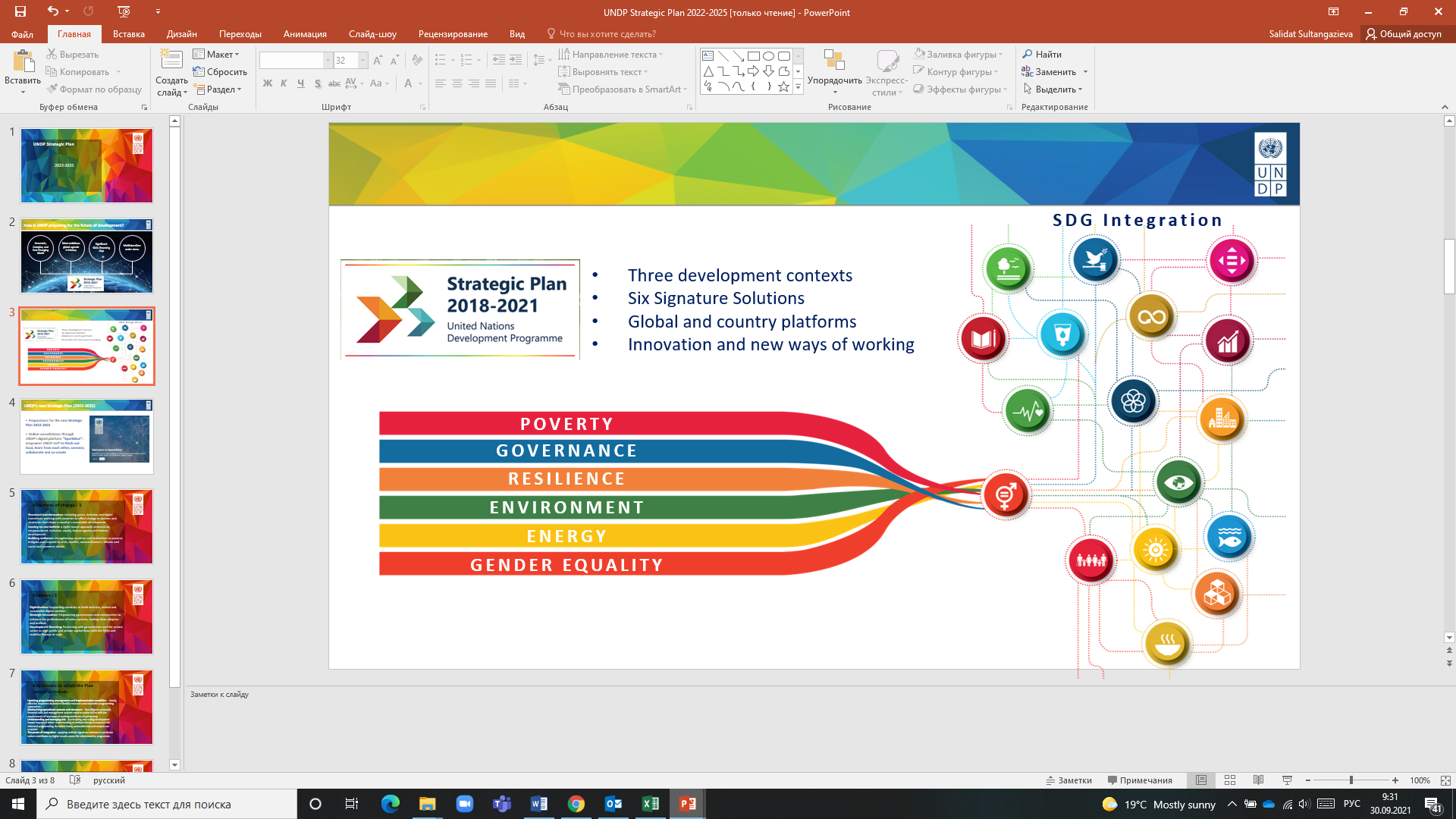 Направление 4 - Лабораторное оборудование для диагностики COVID
Программные активности
Тренинги (синдром сгорания для медицинских работников, взаимодействие государственных ОЗ и НПО, ЭТ, сотрудников НПО, гендерное насилие и его профилактика) – включены в соглашения с РЦ СПИД, НПО, остальные будут реализованы ПРООН
Психологическая помощь ЛЖВ и медицинским сотрудникам, оказывающим помощь ЛЖВ, работающим в «красных зонах» - включены в соглашение с РЦ СПИД
Программные активности
Улучшение лабораторной инфраструктуры службы СПИД (вентиляционная система, баркод ридеры, стиральные машины, кондиционеры, IT оборудование) – преимущественно местные закупки, идет работа по согласованию технических спецификаций
Мероприятия по внедрению ЭТ в организациях здравоохранения (поддержка 2 экспертов и мероприятий) – включены в соглашение с РЦ СПИД
Программные активности
Мотивационные выплаты врачам и медицинским сестрам за работу с ЛЖВ по достижению вирусологической супрессии – включены в соглашение с РЦ СПИД
4 мультидисциплинарные бригады для работы ЛЖВ – включены в соглашение с РЦ СПИД
4 мобильных бригады на базе НПО – включены в соглашения с НПО
Программные активности
Увеличение транспортных расходов и средств на связь для сервисных НПО – включены в соглашения с НПО
Консультанты для работы с ЛЖВ и КГ в заключении -  включено в соглашение с АССВ
Он-лайн консультанты в НПО – включены в соглашения с НПО
Программные активности
Поддержка 2 центров для КГ (ЛЖВ и ЛУИН) на базе организаций, имеющих со-финансирование – объявлен тендер
Средства для осуществление МиО визитов НЦФ – включены в соглашение с НЦФ
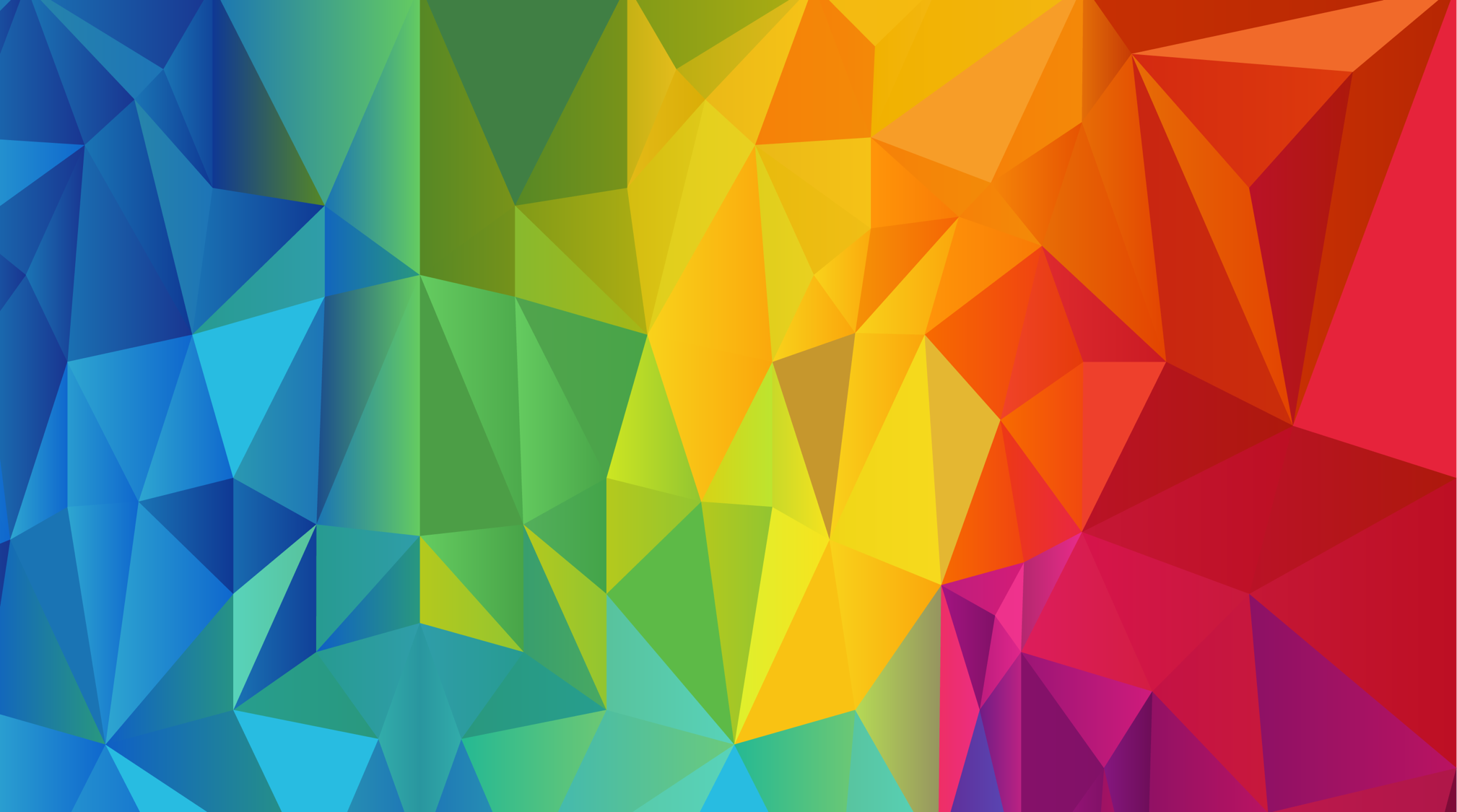 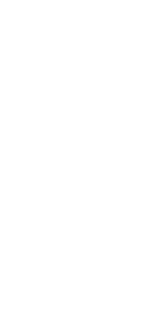 Partnering with UNDP
15